Are you the top scorer for our Scrabble challenge?
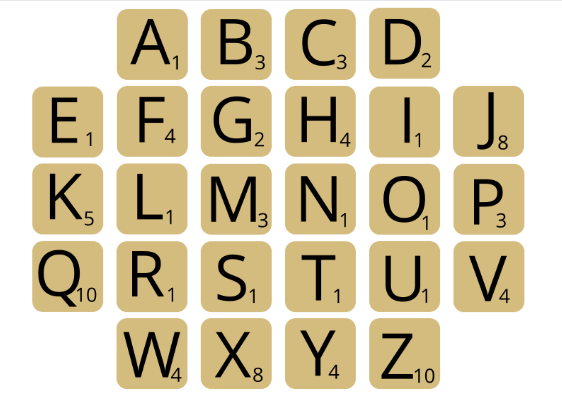 Think of a word related to the topic of holidays. Spell it out and add up your points. The student with the highest score wins.

For example:

S+T+R+A+N+D
1+1+1+1+1+1

Scrabble score = 6
© We Teach MFL